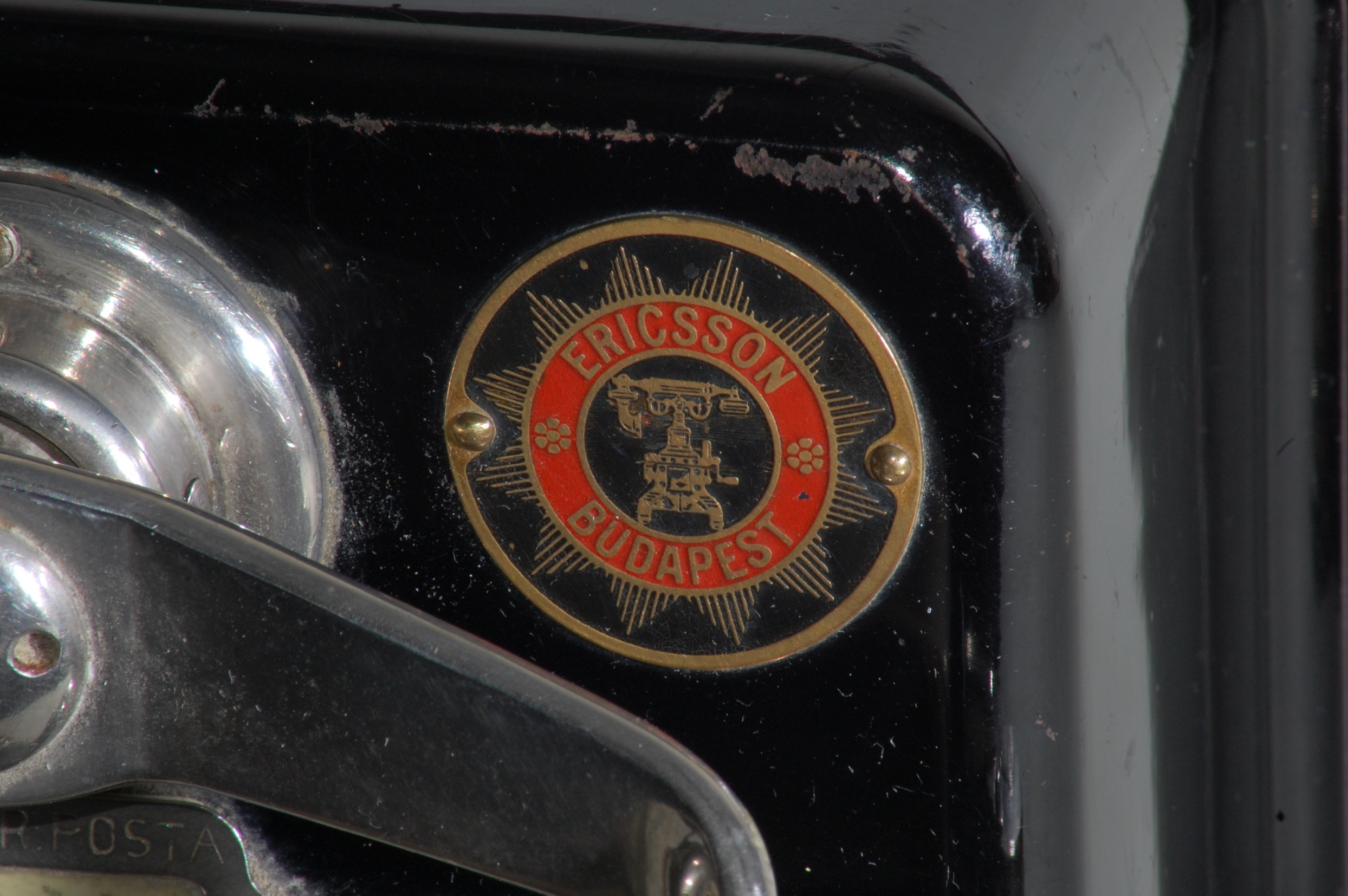 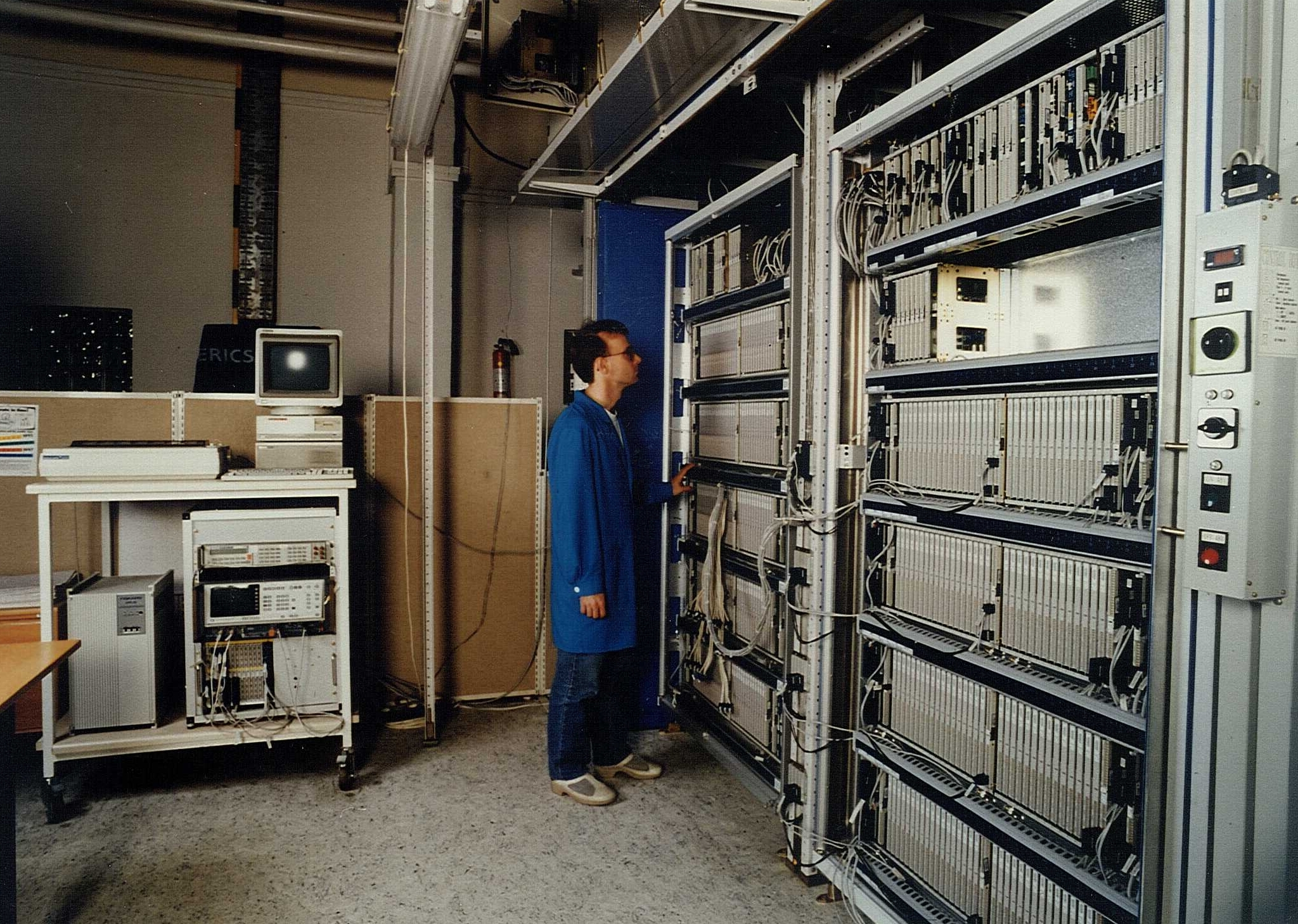 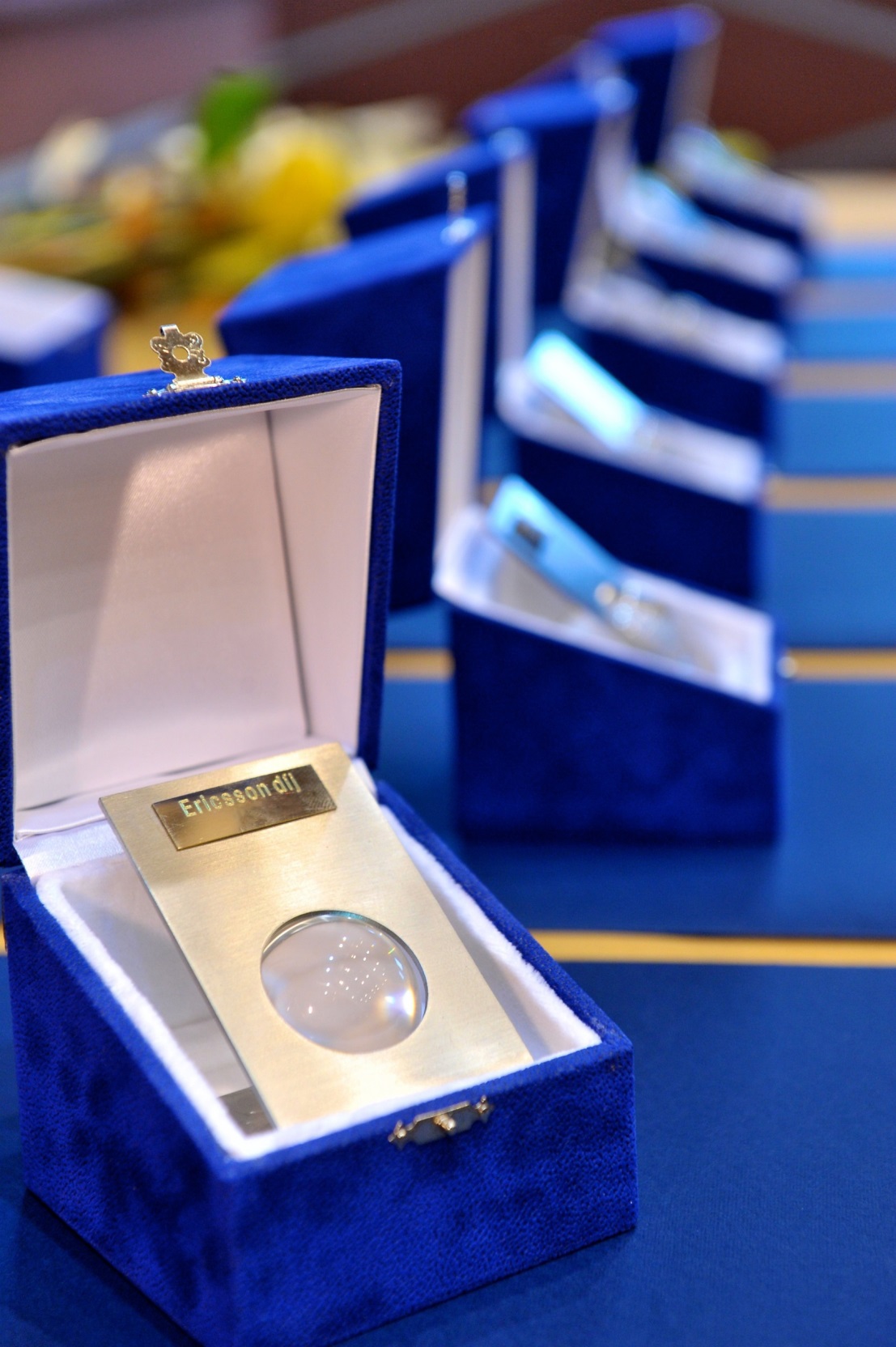 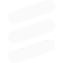 Az Ericsson Magyarország első negyedszázada
Filep László
[Speaker Notes: Key message: The same feedback is consistent from all operators that there are at least three areas they need to succeed with:

Relentless efficiency – it is table stakes that the operators need to be more efficient, basically lower $ per Gigabyte.
E.g. Converging and radically simplified IT- & network environments, automation of operations

Customer experience – today’s customers expect a much more simple, flexible and faster experience. This is a key competitive advantage but often hard to do well due to complex legacy environments. The aim with digitalization is today often to facilitate empowered customers with personalized services and pro-active self-care, agile service creation and zero-touch automation from provisioning to assurance and insight based marketing & value growth
- E.g. Customer experience meeting or exceeding the bar set by today’s top digital retailer

New revenue streams – over the past few years growth has flattened out and traditional services do not generate the same returns as it once did. However, new usage related to IoT and industry digitalization in combination with network capabilities such as 5G open up new opportunities
- E.g. New services enabled by new network capabilities, e.g. network slicing and distributed cloud

Leverage technology advances – The winner in this highly competitive market will be the one that can best utilize the opportunities related to technology trends mentioned in the previous slide both for efficiency as well as for new services and revenues. The trends are related to AI, Automation, Cloud, Programmable networks and Full mobility. 

Acronyms: VoLTE = Voice over LTE = Voice over Long Term Evolution. IoT = Internet of Things. EB = Exabyte
Customers looking to drive value creation in three key areas]
Fővállalkozás
Gyöngyös- Gyöngyös és Hatvan városok valamint 35 település   összesen 30 000 induló vonal kapacitás	
Mohács- Mohács és 37 település  összesen 22 000 induló vonal kapacitás
Szekszárd- Szekszárd, Tamási, Bonyhád,  valamint 80 település   Összesen 40 000 vonal kapacitás
Első három  nagy fővállalkozás1991-1994
- Gyöngyös Primer körzet         (37)
- Mohács Primer körzet             (69)
- Szekszárd primer körzet         (74)
Fővállalkozás
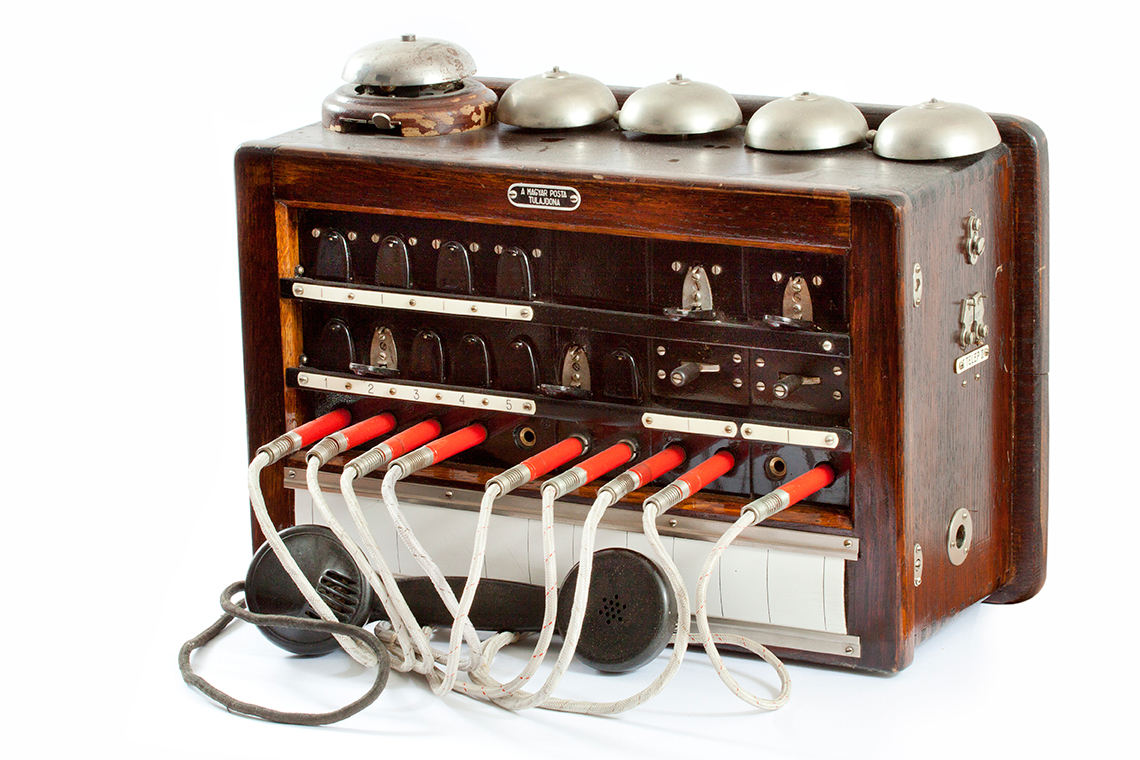 LB II/5- ös Telefonközpont
Fővállalkozás
A beruházást levezénylő csapat létrehozása (Ericsson-on belül)
A megfelelő alvállalkozók felkutatása, kiválasztása. Nem volt nagy választék!!
A lakossággal való állandó kapcsolattartás, konfliktusok kezelése (Matávval közösen)
A hálózatépítéseknél a folyamatos minőség-ellenőrzés
Váratlan események és műszaki problémák kezelése
Kihívások
Fővállalkozás
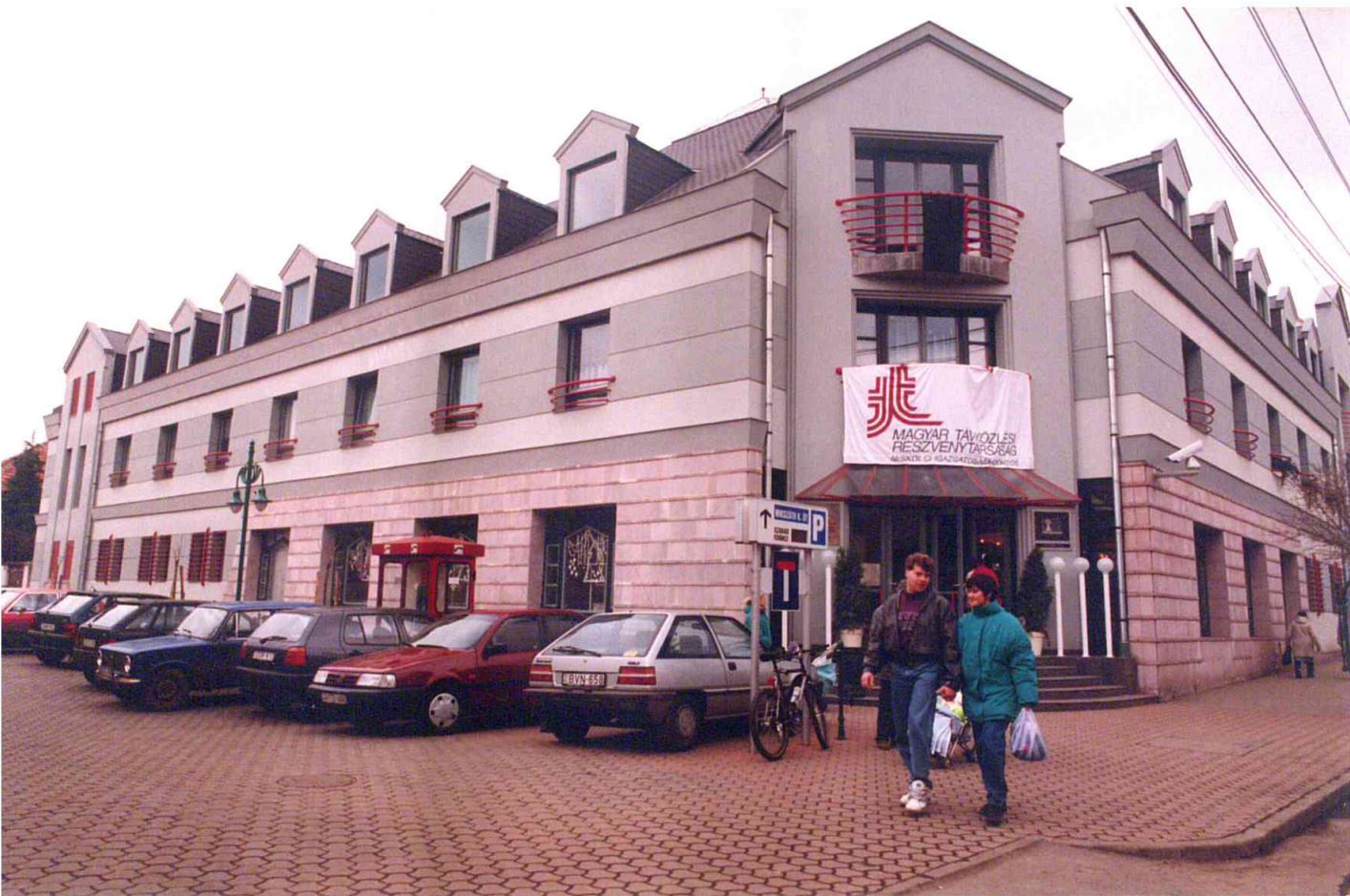 Gyöngyös műszaki épületAkkor (1993)AXE és az összes műszaki berendezés mellett helyet kapott benne a üzemeltető személyzet  is.
Fővállalkozás
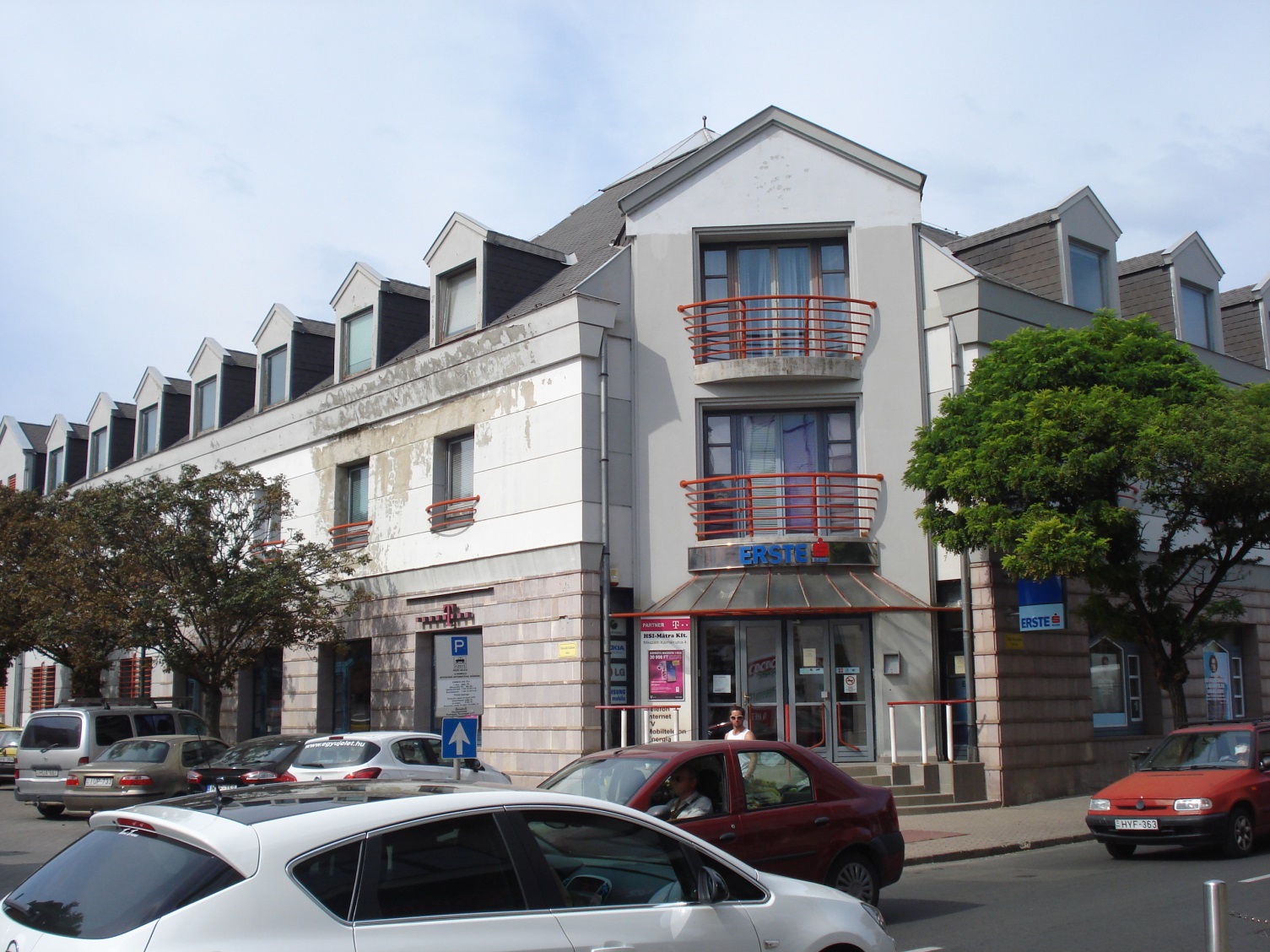 Gyöngyös műszaki épületnapjainkban
Fővállalkozás
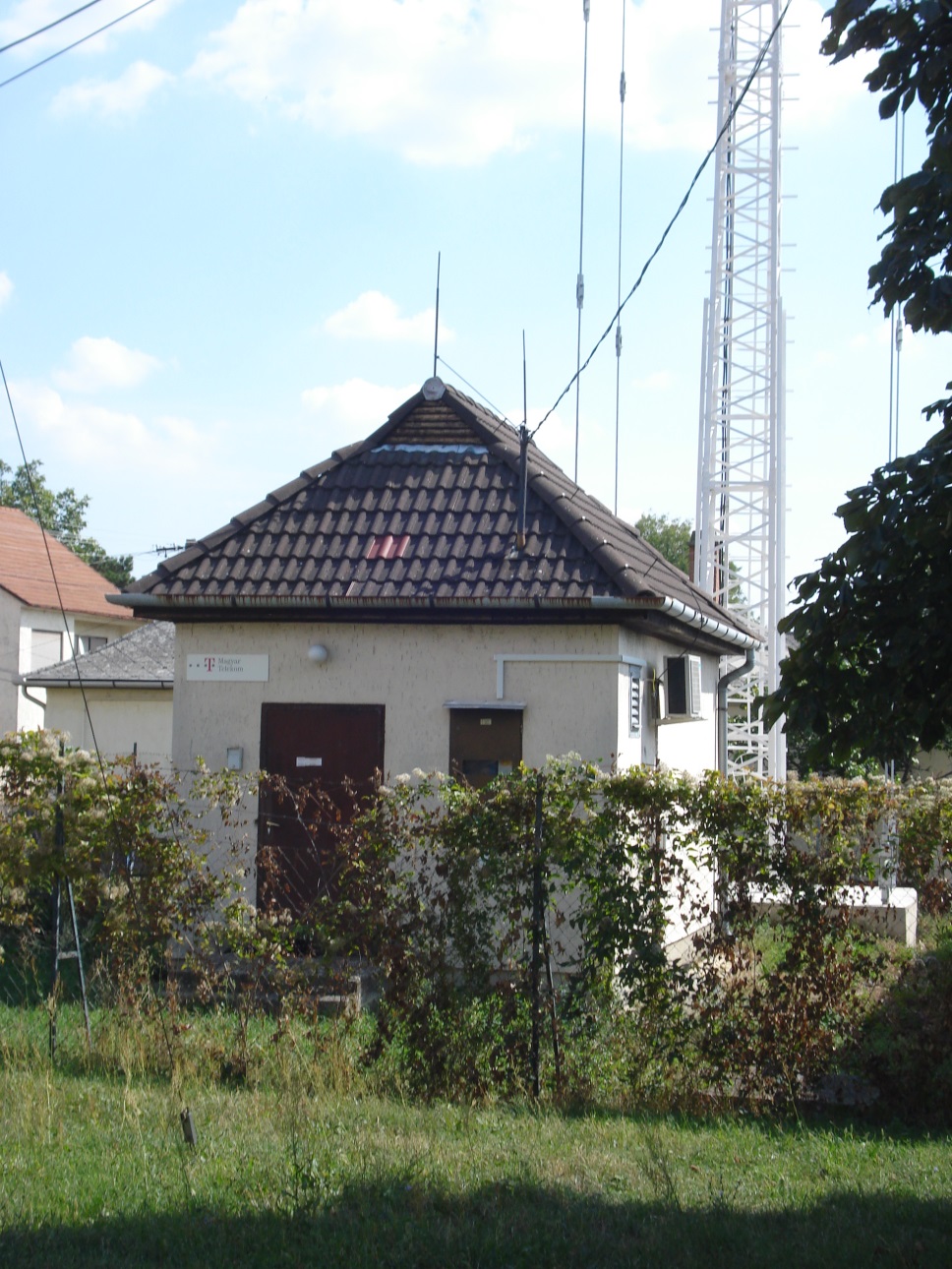 Domoszló műszaki épületAz RSS (kihelyezett fokozat) és az átviteltechnika elhelyezésére szolgál
Fővállalkozás
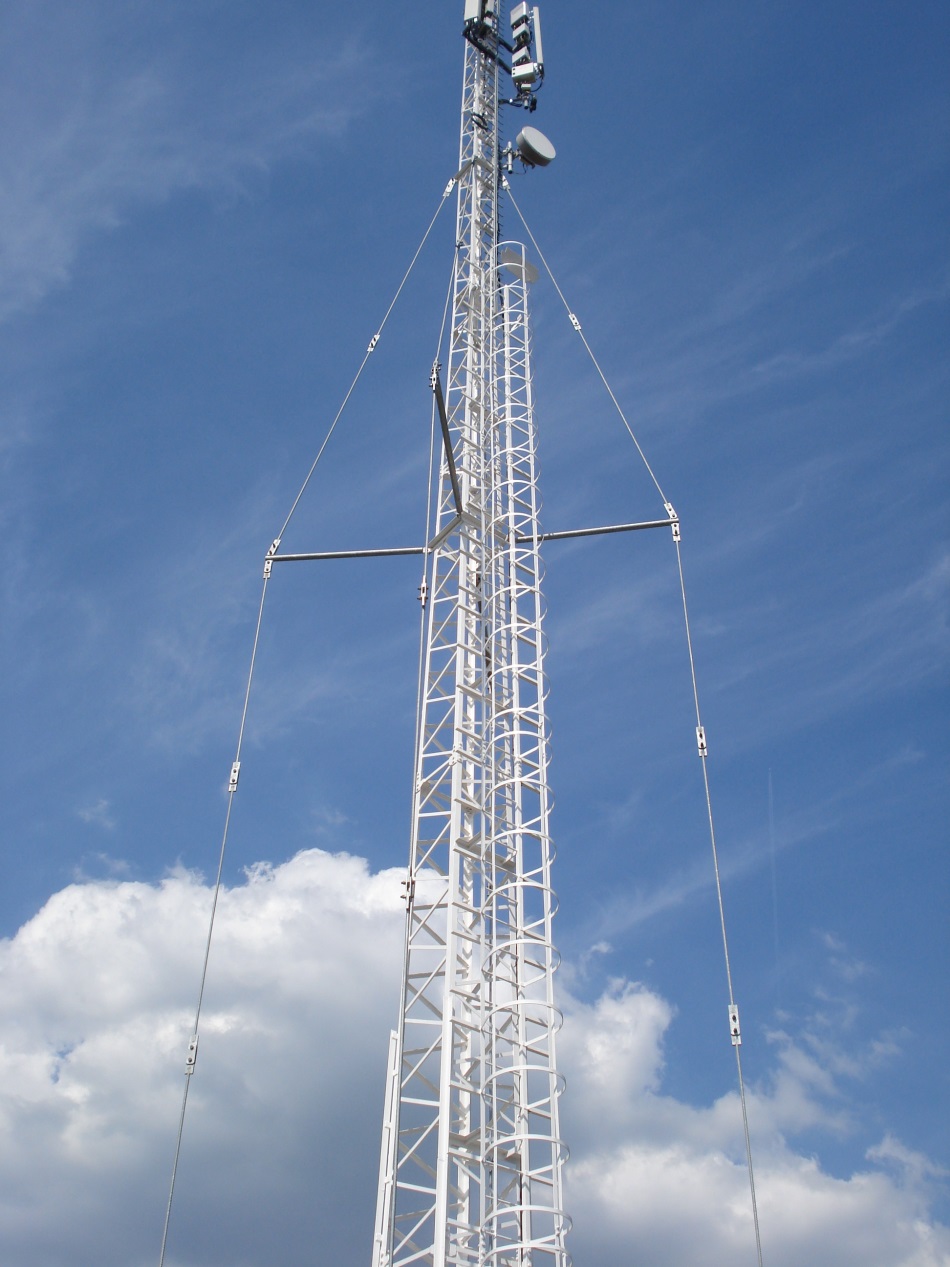 Domoszló Mini-link antenna toronyAhol a terepviszonyok nem tették lehetővé az optikai hálózat építését, a ma is népszerű Mini-link berendezést alkalmaztukV
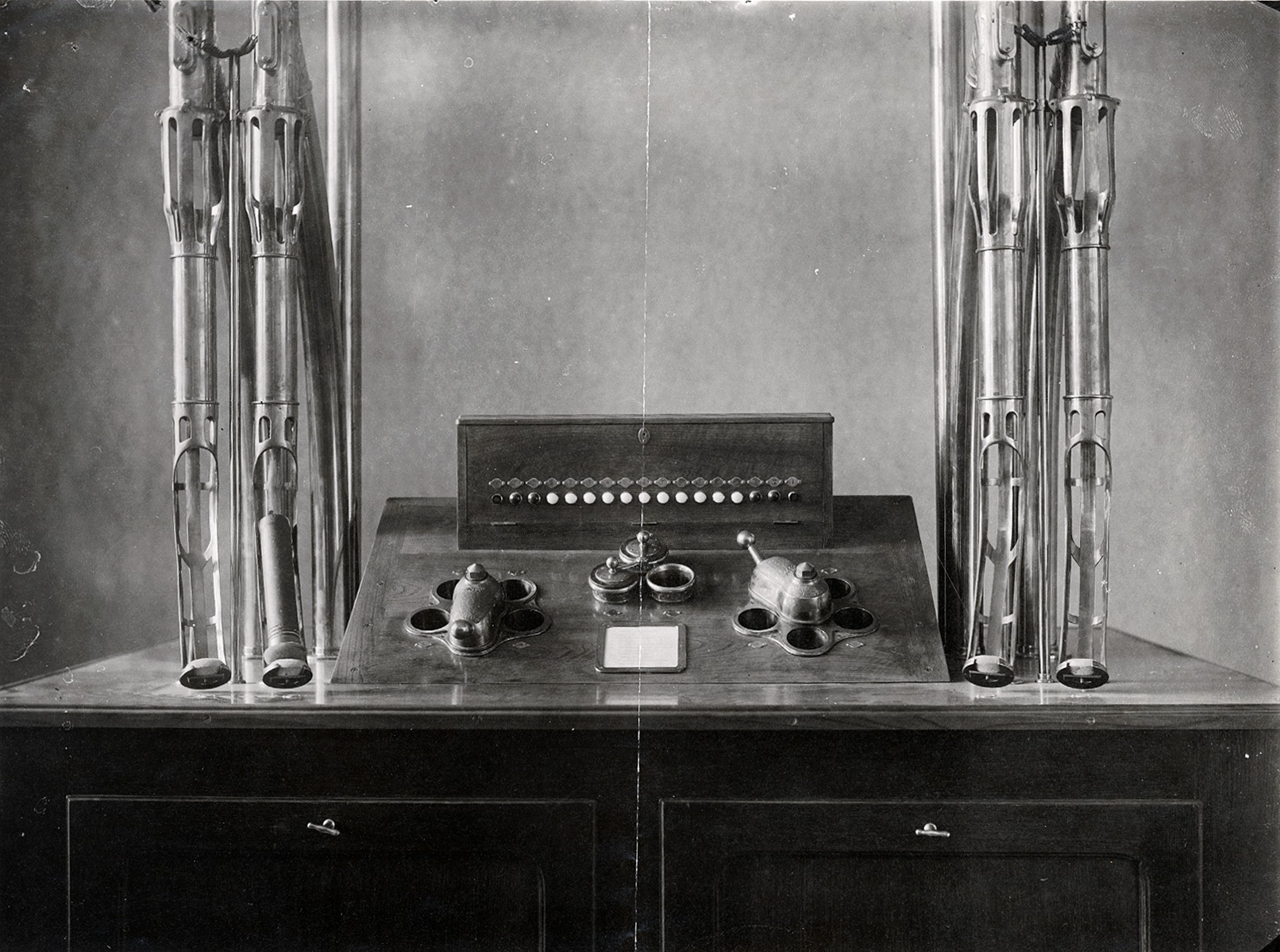 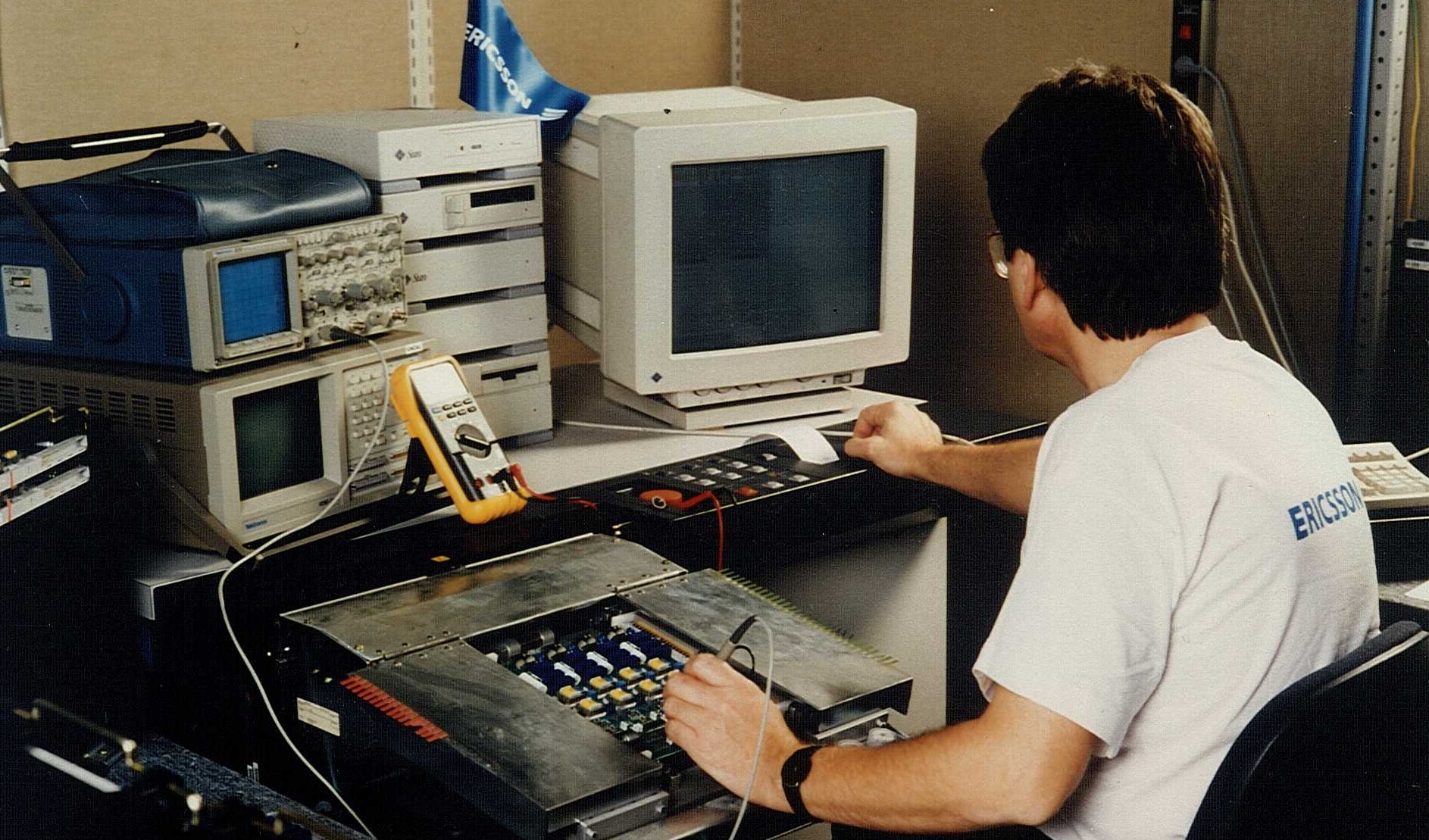 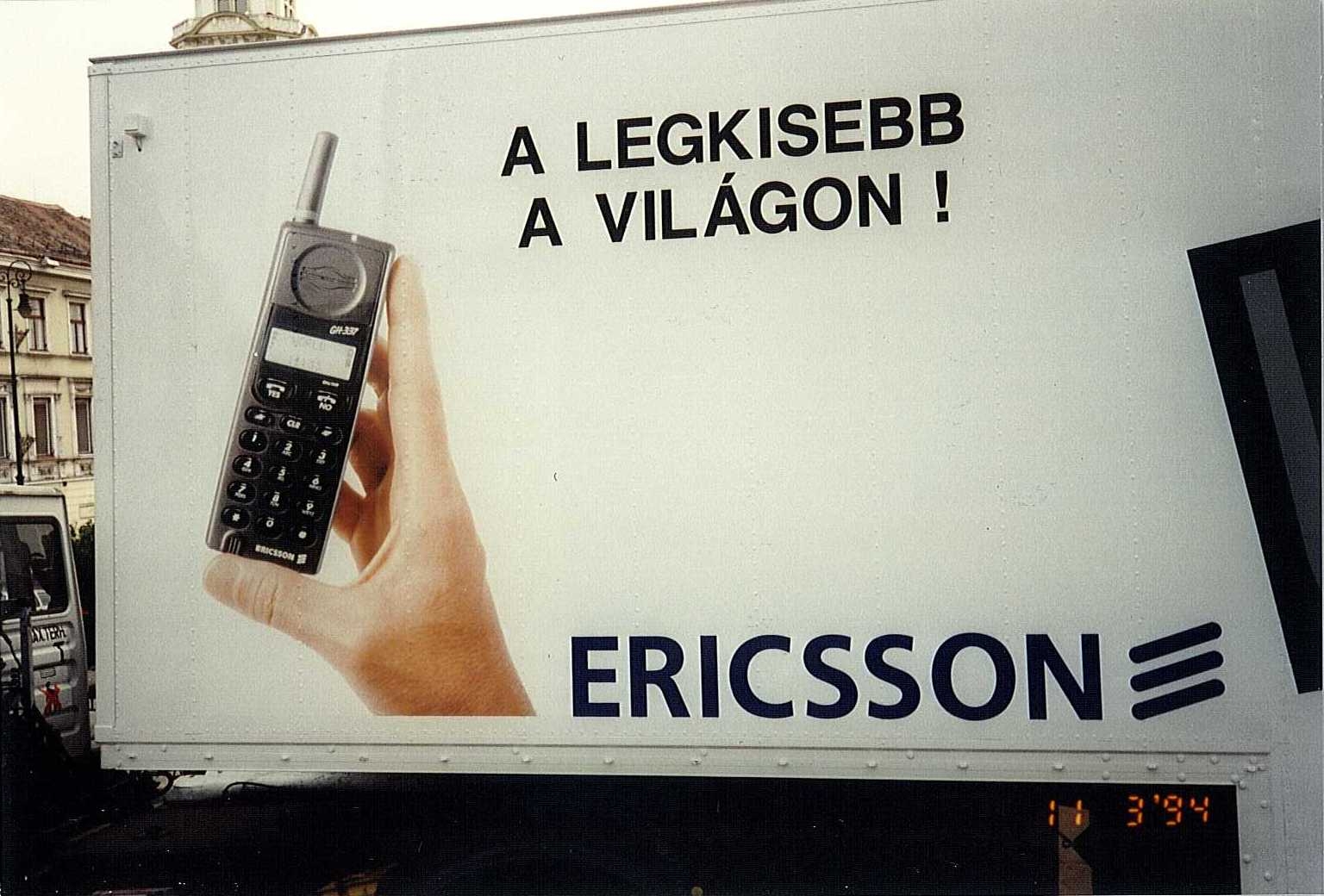 Az Ericsson Magyarország első negyedszázada
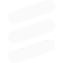 Filep Lászlódeb
[Speaker Notes: Key message: The same feedback is consistent from all operators that there are at least three areas they need to succeed with:

Relentless efficiency – it is table stakes that the operators need to be more efficient, basically lower $ per Gigabyte.
E.g. Converging and radically simplified IT- & network environments, automation of operations

Customer experience – today’s customers expect a much more simple, flexible and faster experience. This is a key competitive advantage but often hard to do well due to complex legacy environments. The aim with digitalization is today often to facilitate empowered customers with personalized services and pro-active self-care, agile service creation and zero-touch automation from provisioning to assurance and insight based marketing & value growth
- E.g. Customer experience meeting or exceeding the bar set by today’s top digital retailer

New revenue streams – over the past few years growth has flattened out and traditional services do not generate the same returns as it once did. However, new usage related to IoT and industry digitalization in combination with network capabilities such as 5G open up new opportunities
- E.g. New services enabled by new network capabilities, e.g. network slicing and distributed cloud

Leverage technology advances – The winner in this highly competitive market will be the one that can best utilize the opportunities related to technology trends mentioned in the previous slide both for efficiency as well as for new services and revenues. The trends are related to AI, Automation, Cloud, Programmable networks and Full mobility. 

Acronyms: VoLTE = Voice over LTE = Voice over Long Term Evolution. IoT = Internet of Things. EB = Exabyte
Customers looking to drive value creation in three key areas]
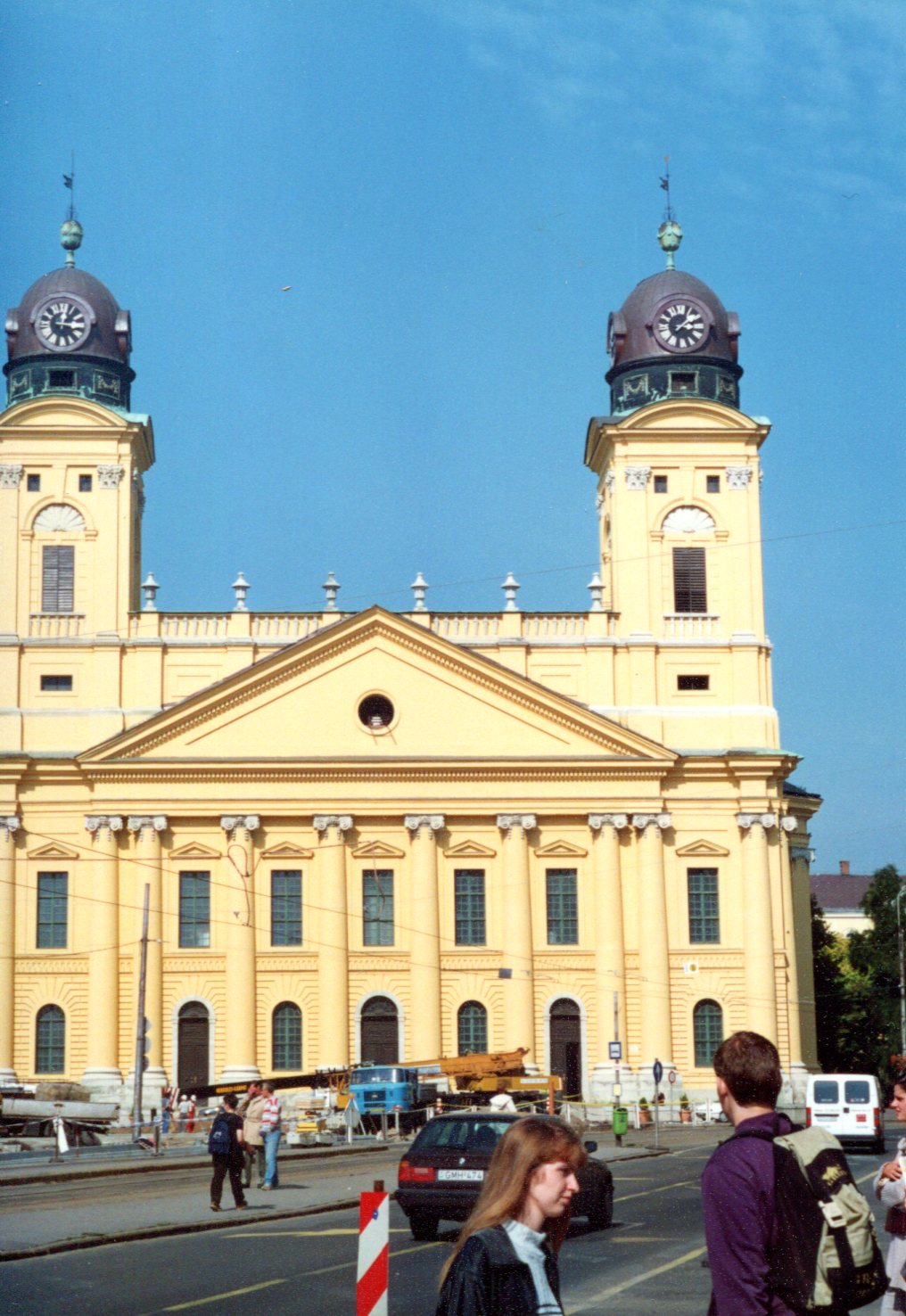 Fővállalkozás
A bázisállomás telepítése Debrecen belvárosában a Nagytemplom tornyában és padlásterében
Fővállalkozás
A berendezések beemeléséhez a hozzáférési útvonalat biztosítani kellett
Kapóra jött a templom felújítása miatt ideiglenesen leállított órája
Fővállalkozás
Szerencsére az óra befogadására szolgáló nyílás mérete megfelelt az általunk megkívántaknak
Fővállalkozás
Ideiglenes állványzatot építettünk a berendezések beemeléséhez
Fővállalkozás
Jó szolgálatot tett az ideiglenes állvány, valamint az alpin-technika


Elismerés illeti a munkásokat, akik az állványon állva terelik a súlyos berendezéseket a templom belseje felé
v
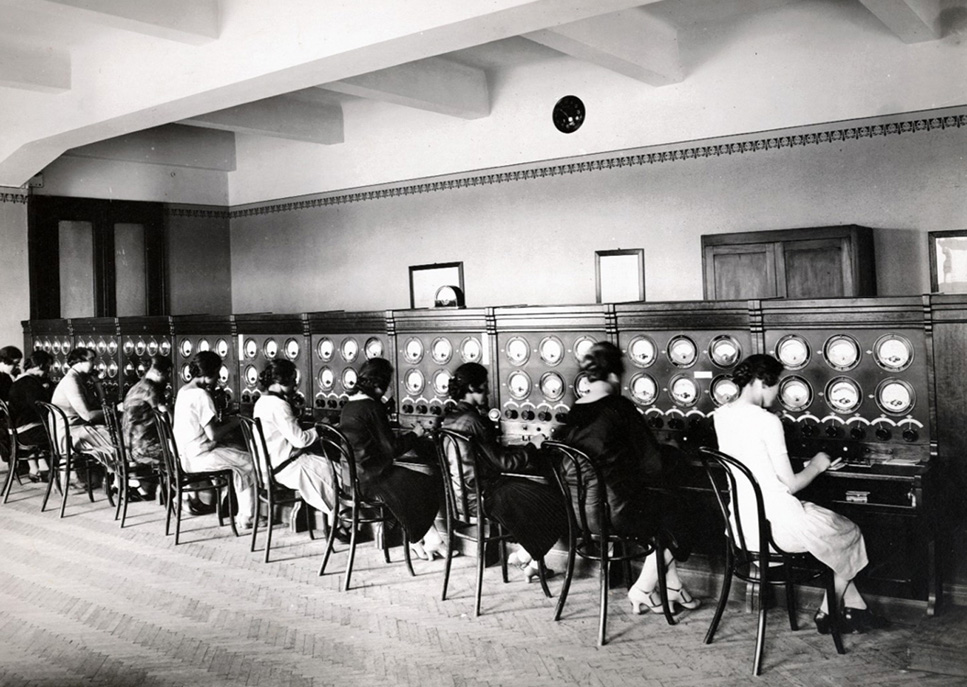 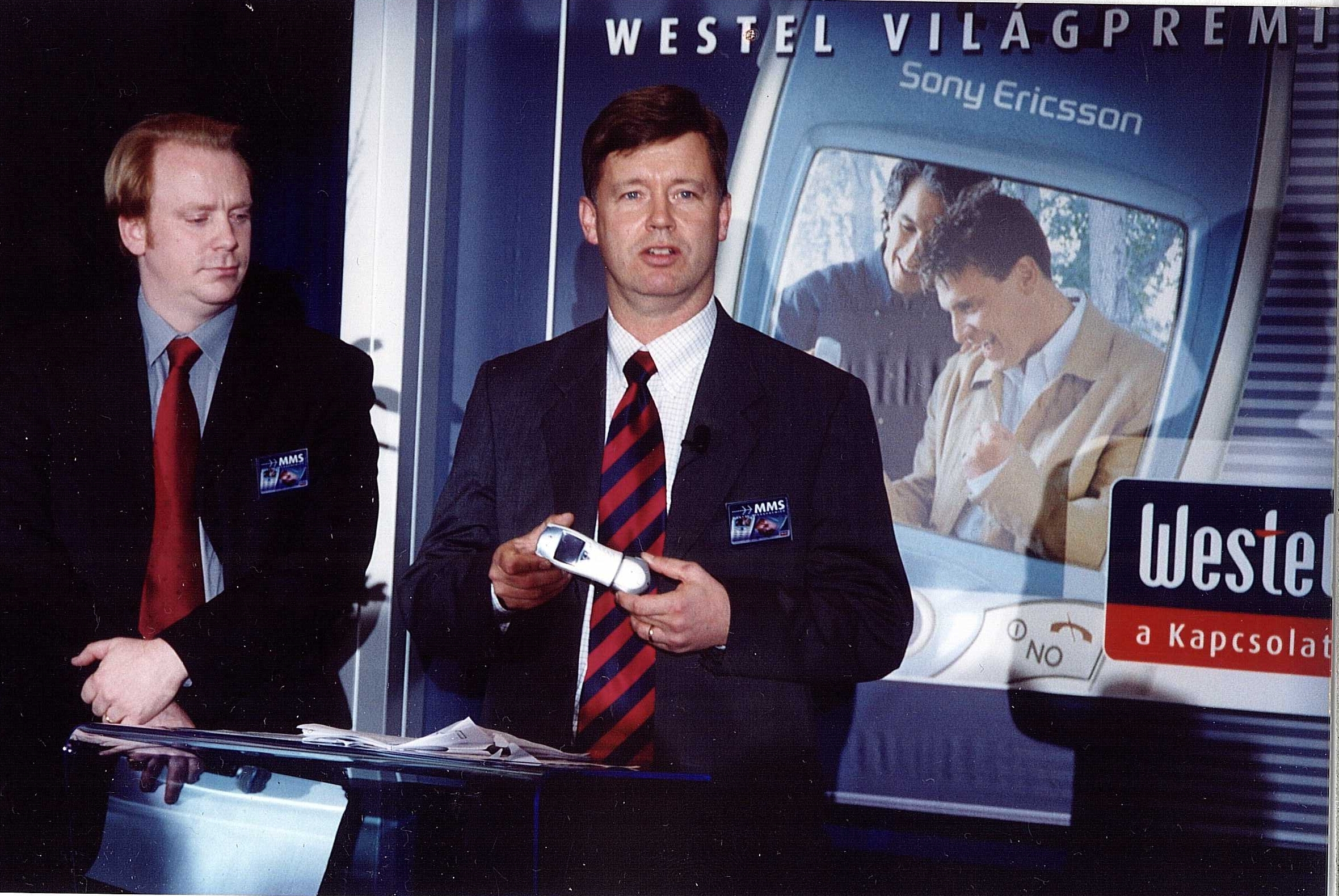 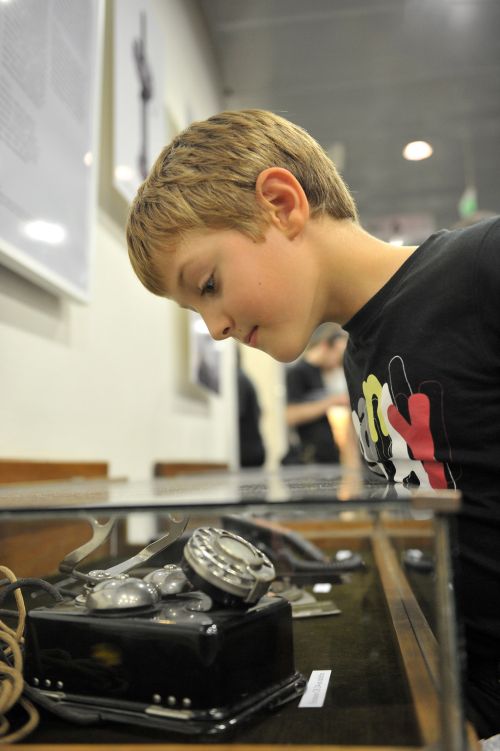 Az Ericsson Magyarország első negyedszázada
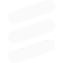 Filep LászlóZOH
[Speaker Notes: Key message: The same feedback is consistent from all operators that there are at least three areas they need to succeed with:

Relentless efficiency – it is table stakes that the operators need to be more efficient, basically lower $ per Gigabyte.
E.g. Converging and radically simplified IT- & network environments, automation of operations

Customer experience – today’s customers expect a much more simple, flexible and faster experience. This is a key competitive advantage but often hard to do well due to complex legacy environments. The aim with digitalization is today often to facilitate empowered customers with personalized services and pro-active self-care, agile service creation and zero-touch automation from provisioning to assurance and insight based marketing & value growth
- E.g. Customer experience meeting or exceeding the bar set by today’s top digital retailer

New revenue streams – over the past few years growth has flattened out and traditional services do not generate the same returns as it once did. However, new usage related to IoT and industry digitalization in combination with network capabilities such as 5G open up new opportunities
- E.g. New services enabled by new network capabilities, e.g. network slicing and distributed cloud

Leverage technology advances – The winner in this highly competitive market will be the one that can best utilize the opportunities related to technology trends mentioned in the previous slide both for efficiency as well as for new services and revenues. The trends are related to AI, Automation, Cloud, Programmable networks and Full mobility. 

Acronyms: VoLTE = Voice over LTE = Voice over Long Term Evolution. IoT = Internet of Things. EB = Exabyte
Customers looking to drive value creation in three key areas]
Fővállalkozás
A szerődés aláírása 1996 augusztus

Axe 10  bekapcsolása a hálózatba 1996 december 15.

További  3 000 új előfizető bekapcsolása 1996 december 31.

DRA 1900 bevezetése
Orosháza primer körzet (68)

A „lehetetlen küldetés”
Fővállalkozás
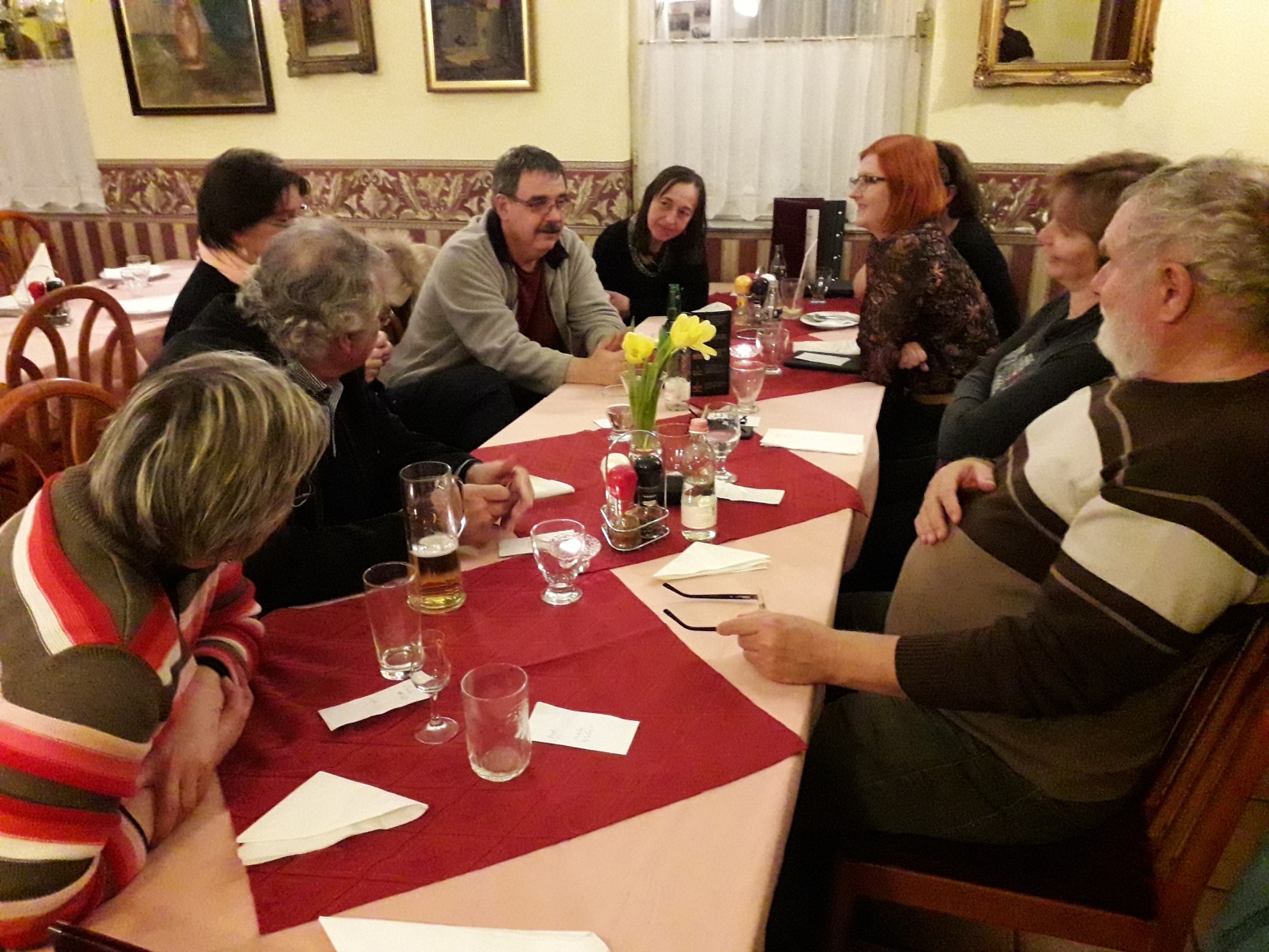 Csapat találkozó

2018 január
Fővállalkozás
AXE 10
LB III/10 es központ
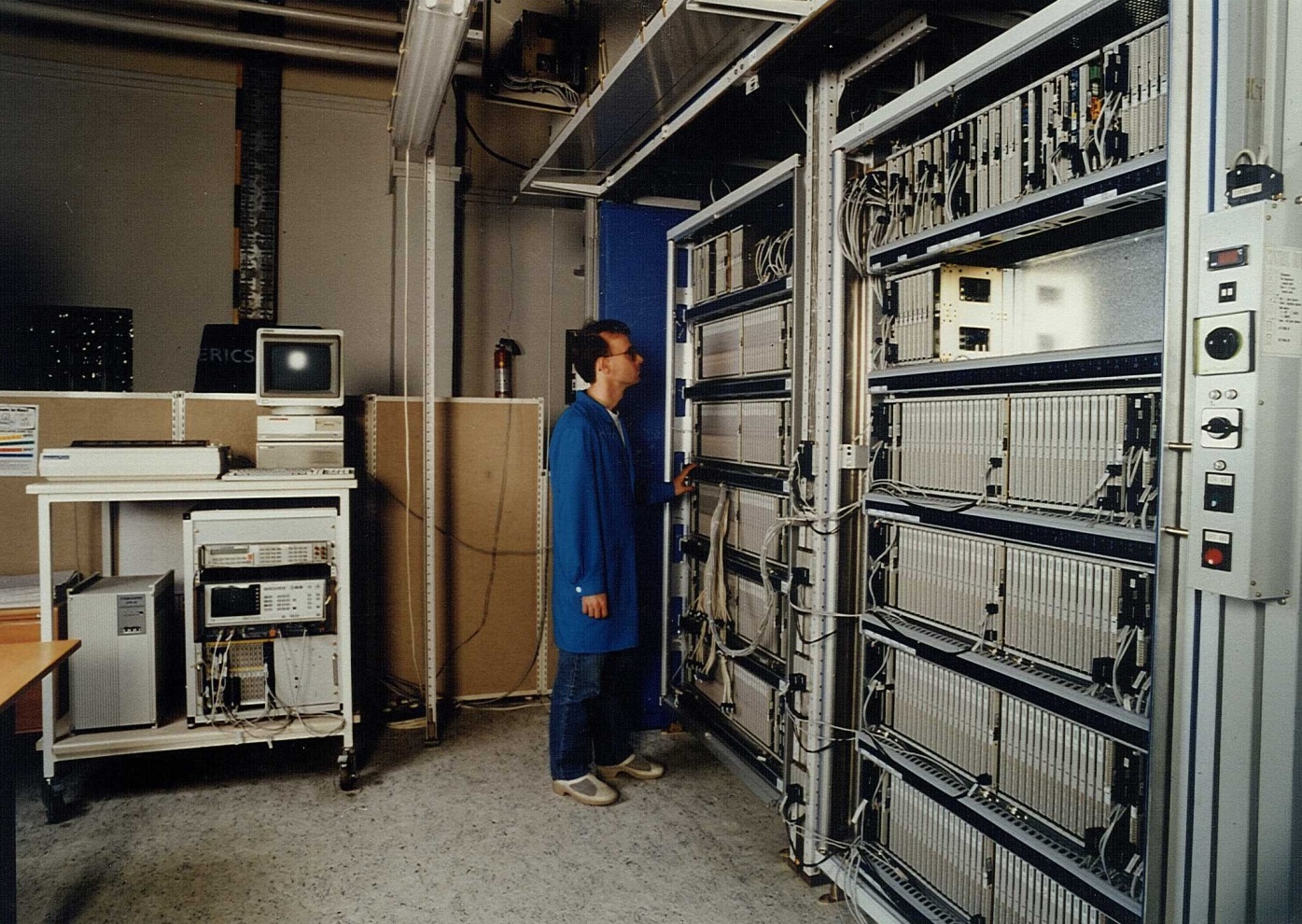 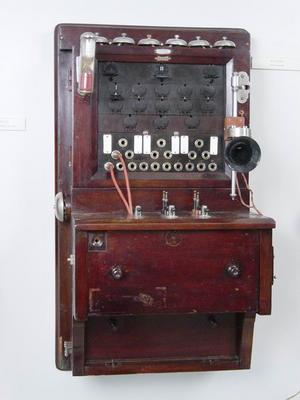 innen
ide
Fővállalkozás
Köszönöm a megtisztelő figyelmüket!